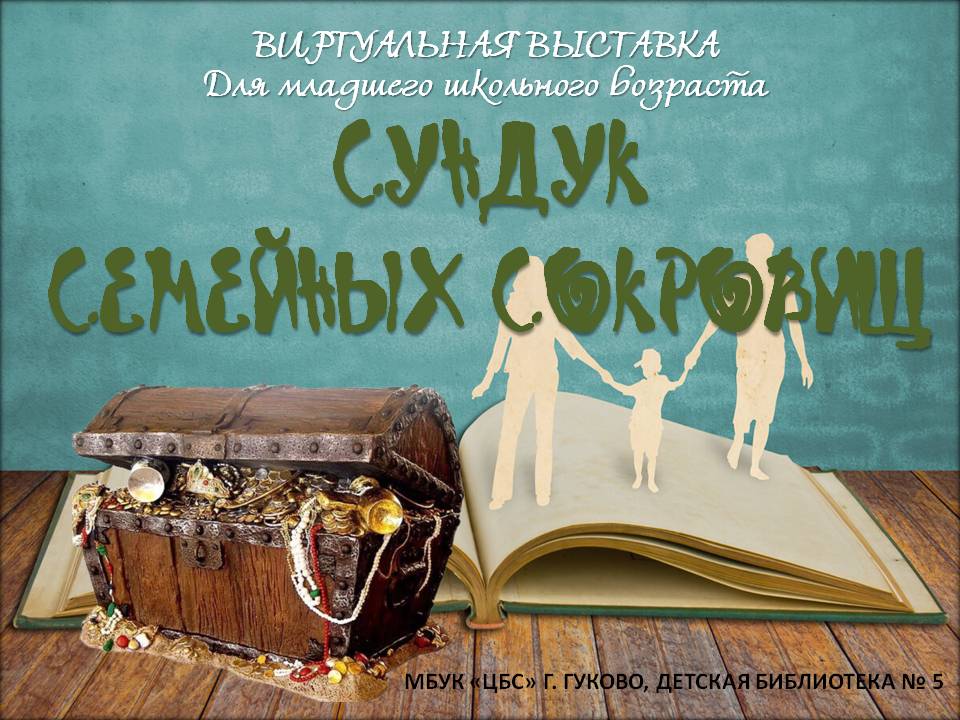 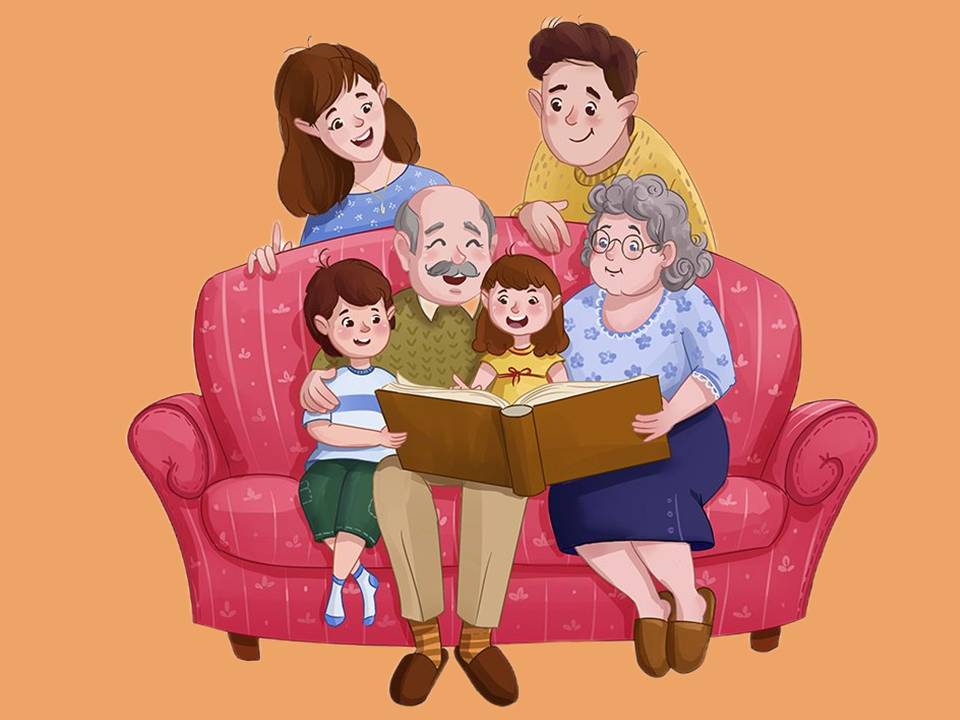 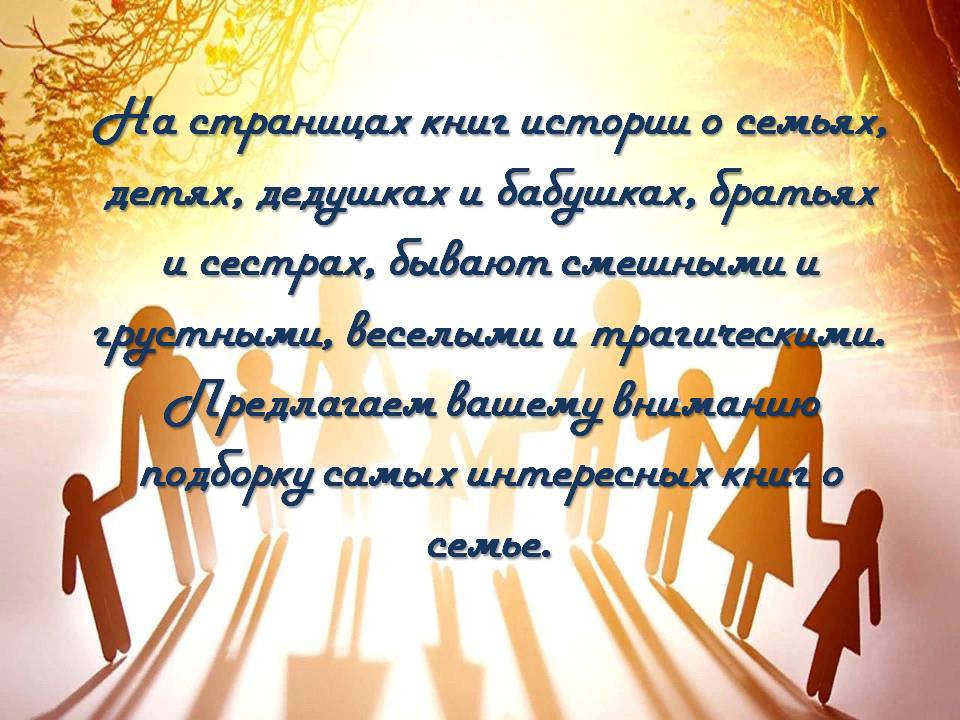 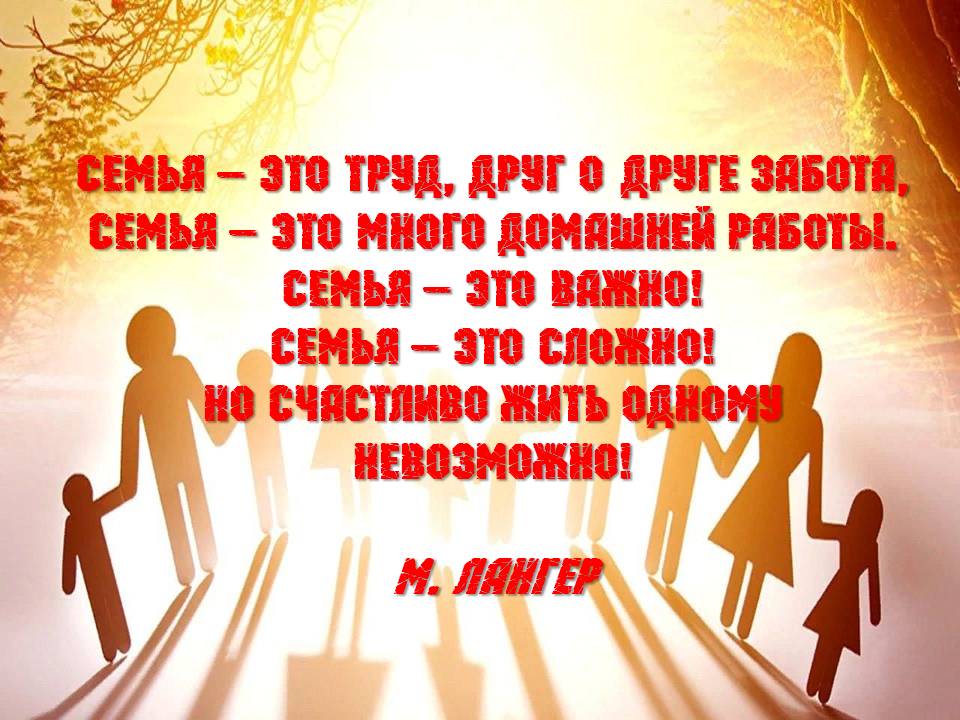 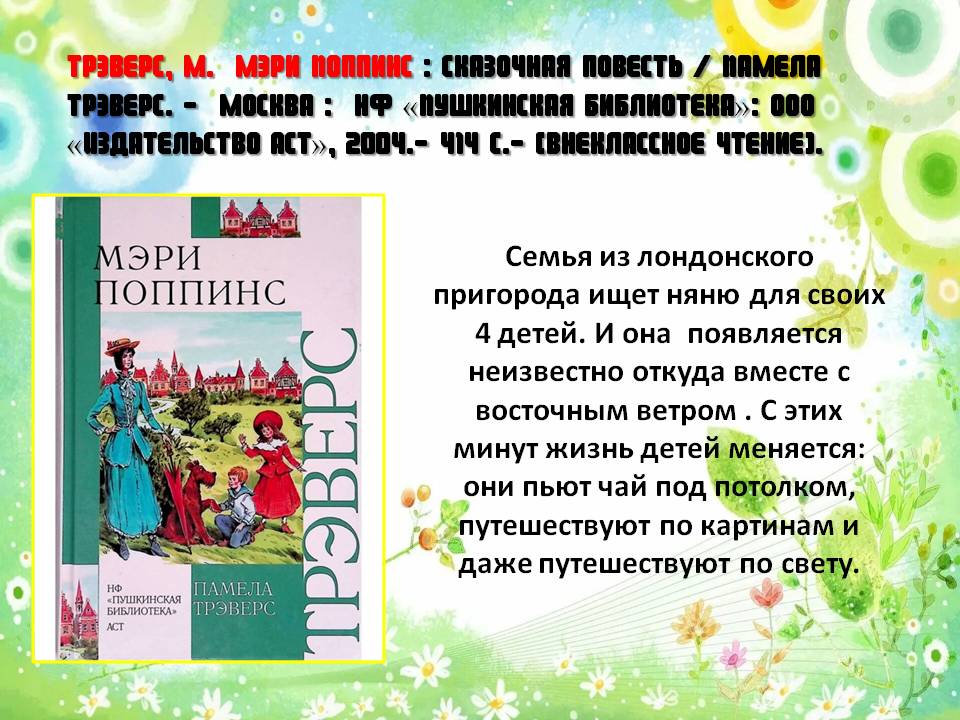 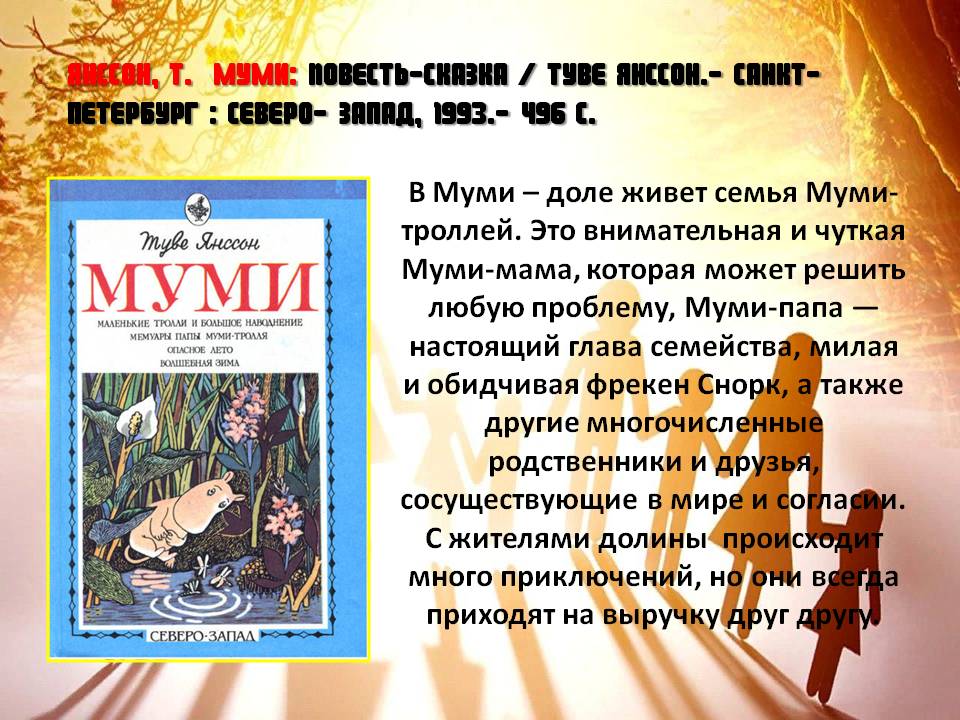 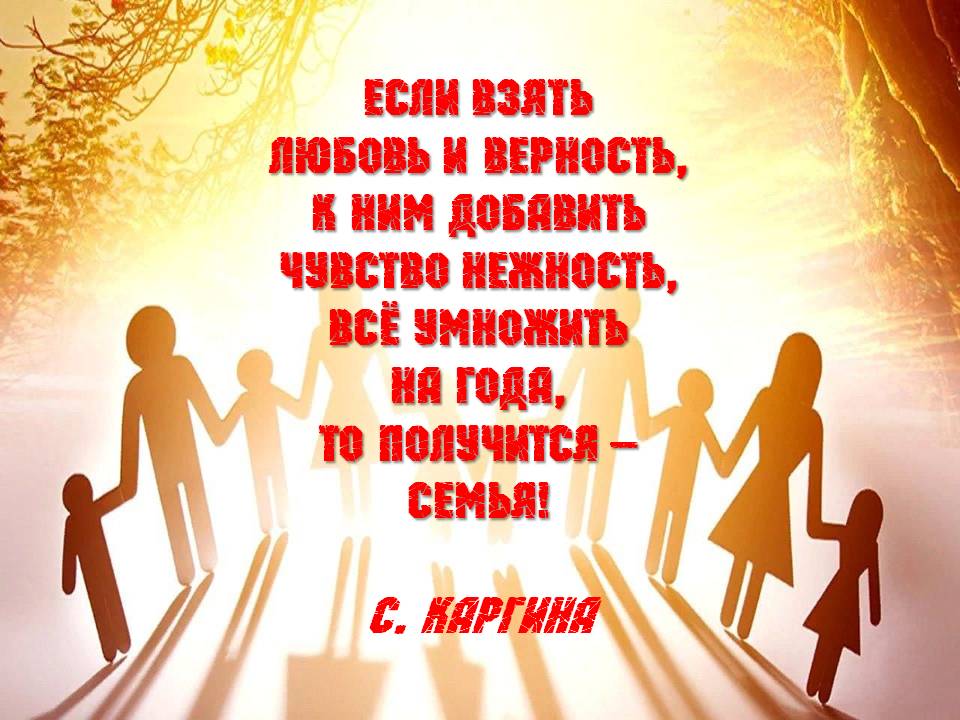 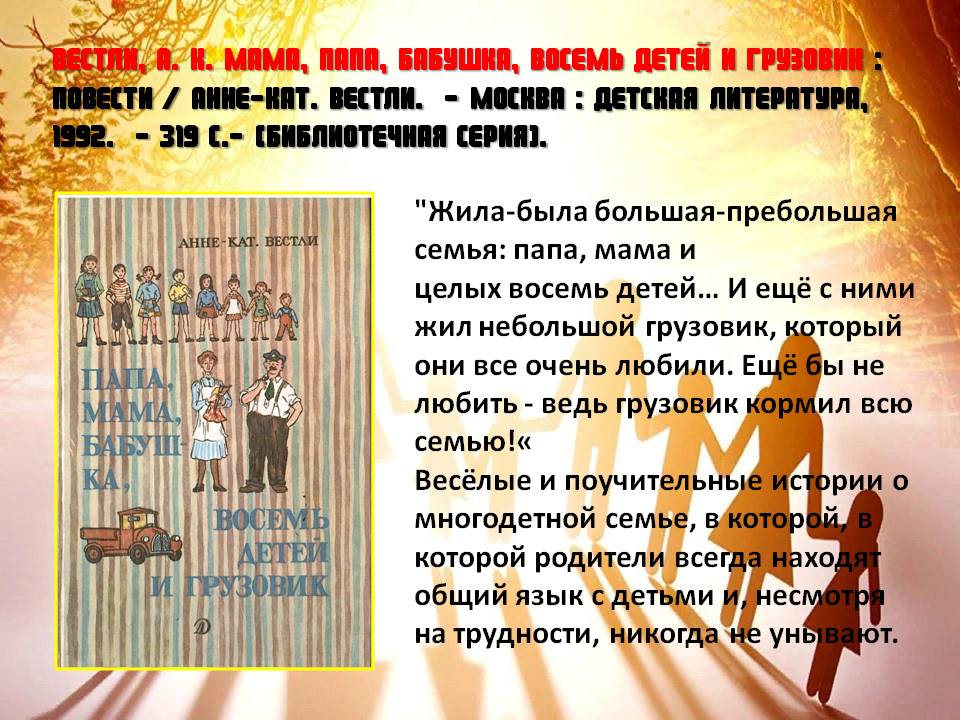 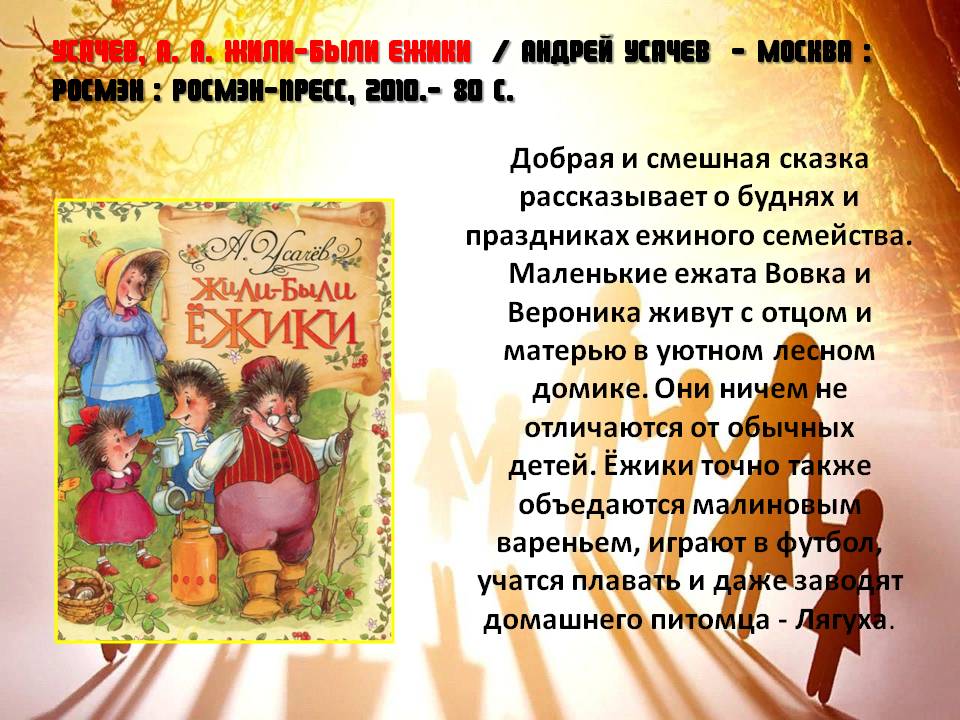 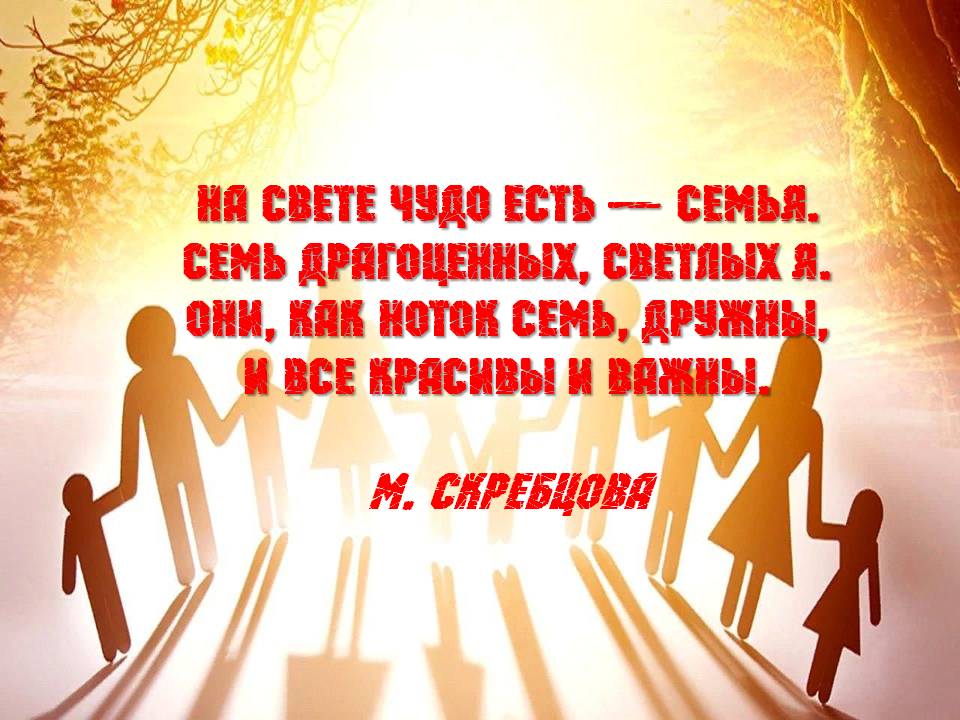 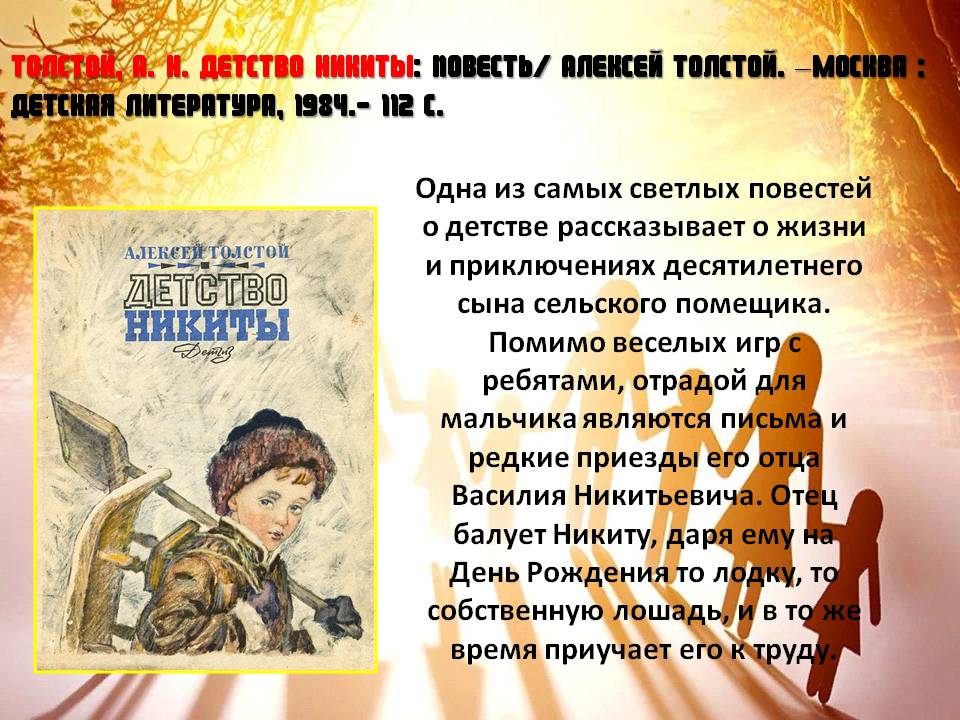 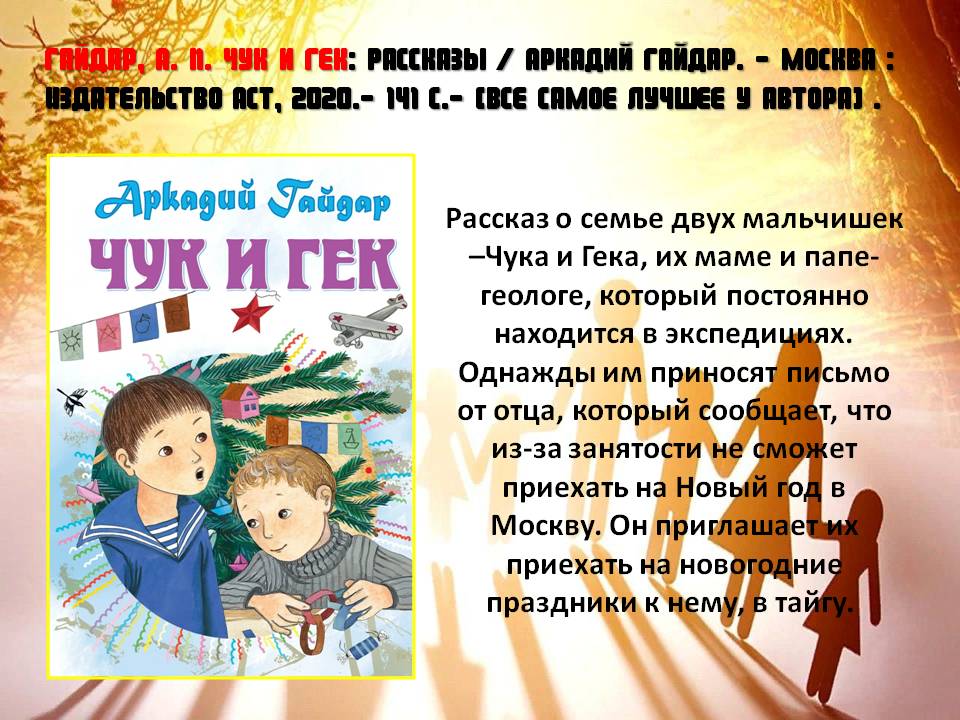 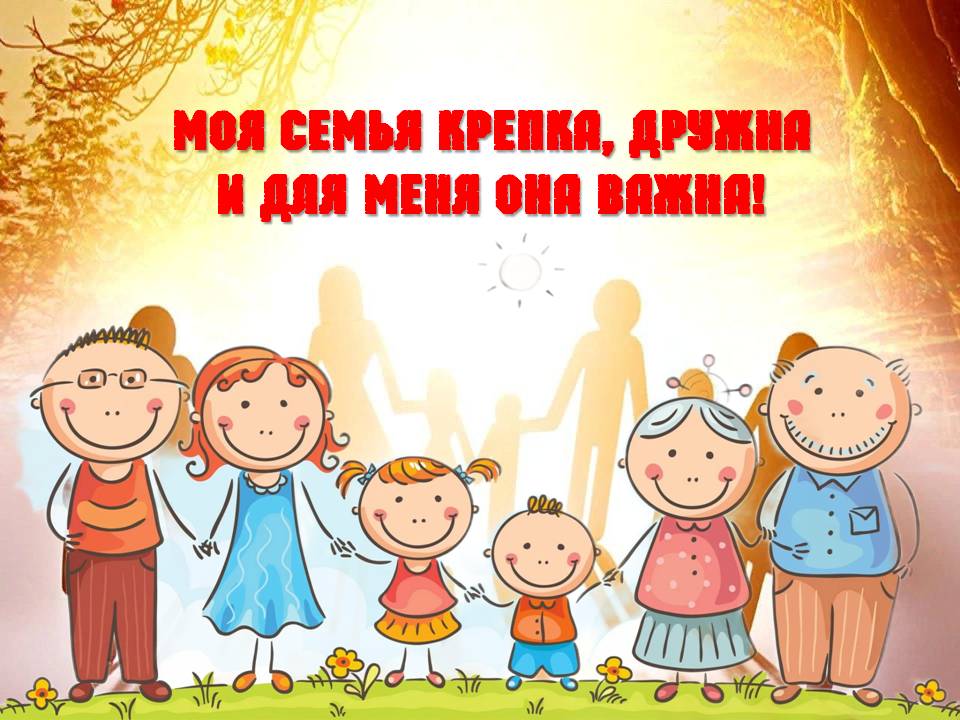 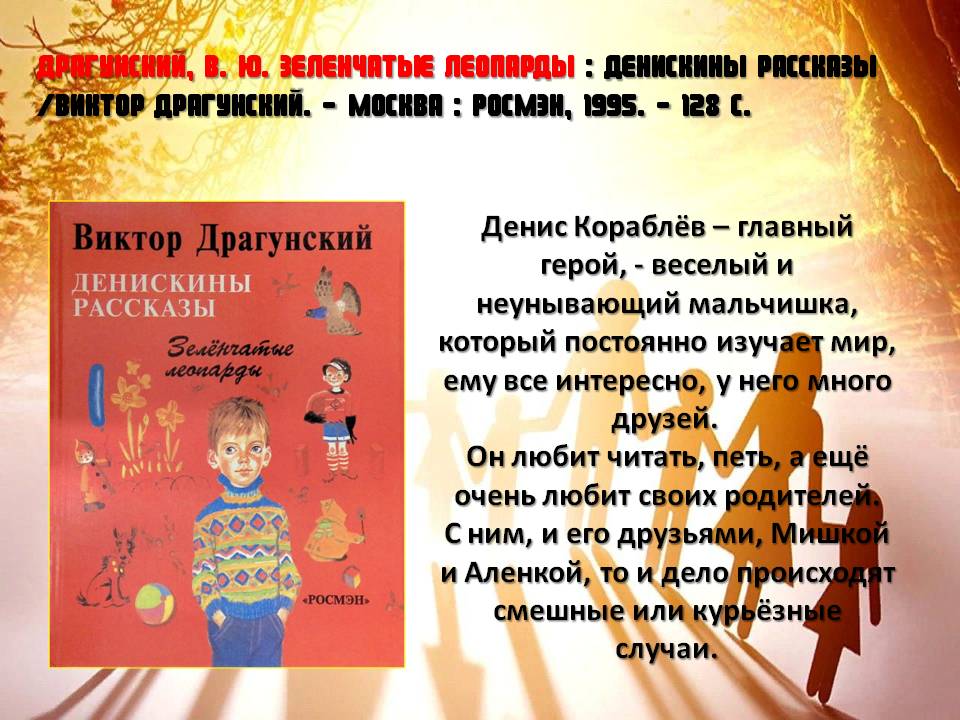 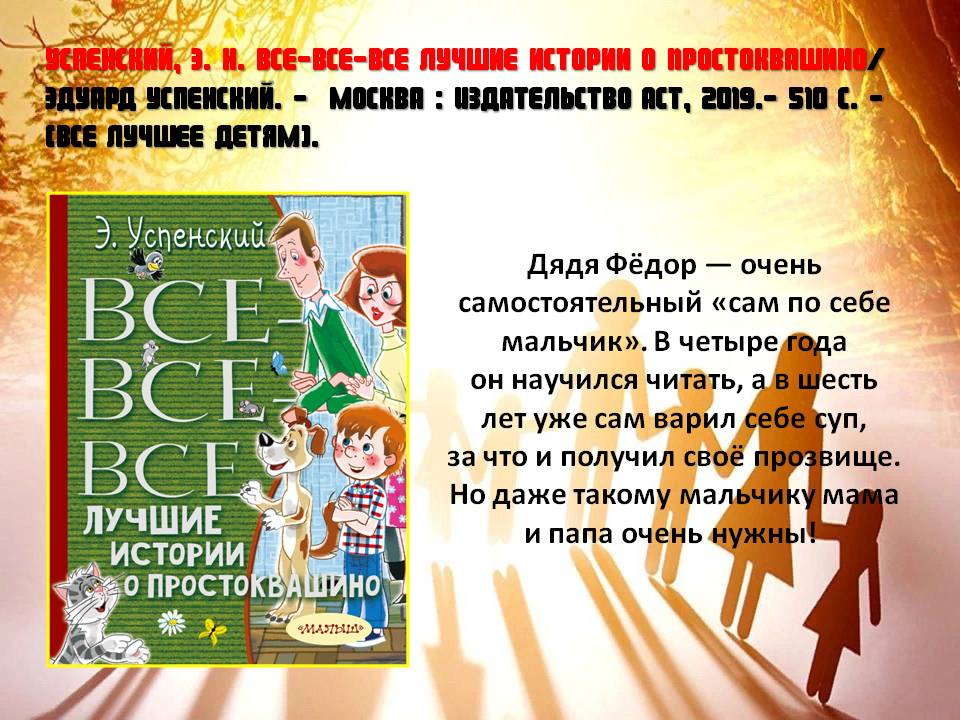 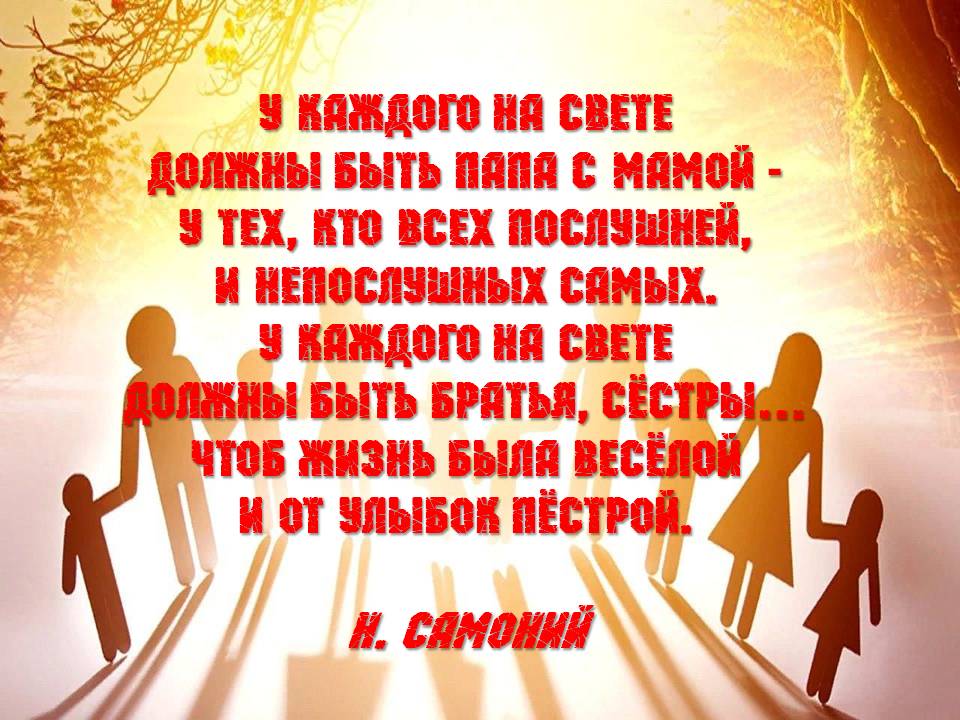 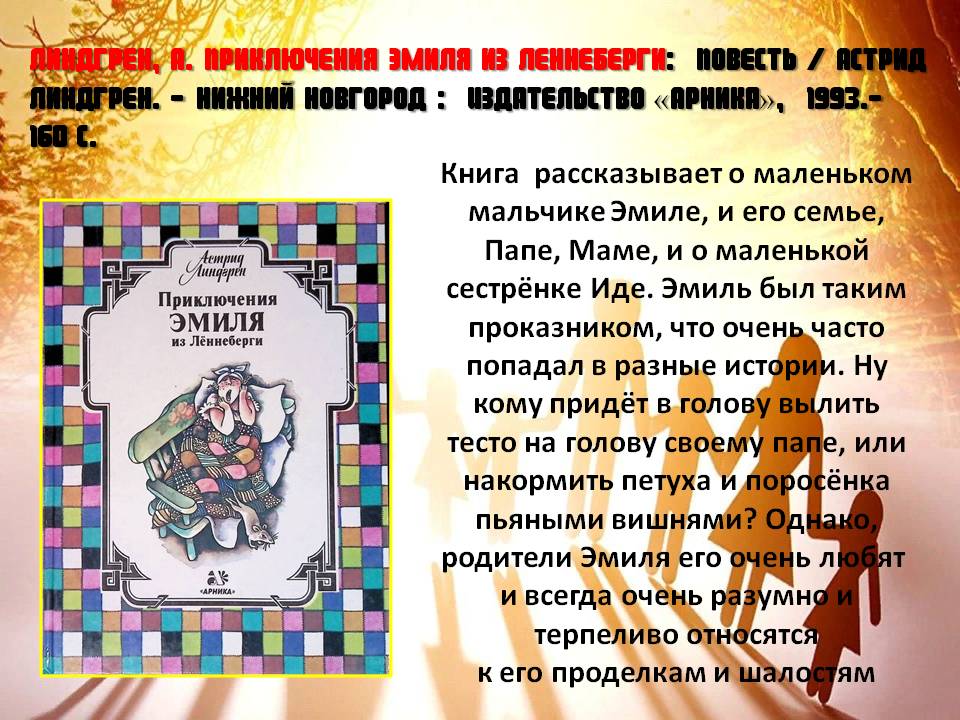 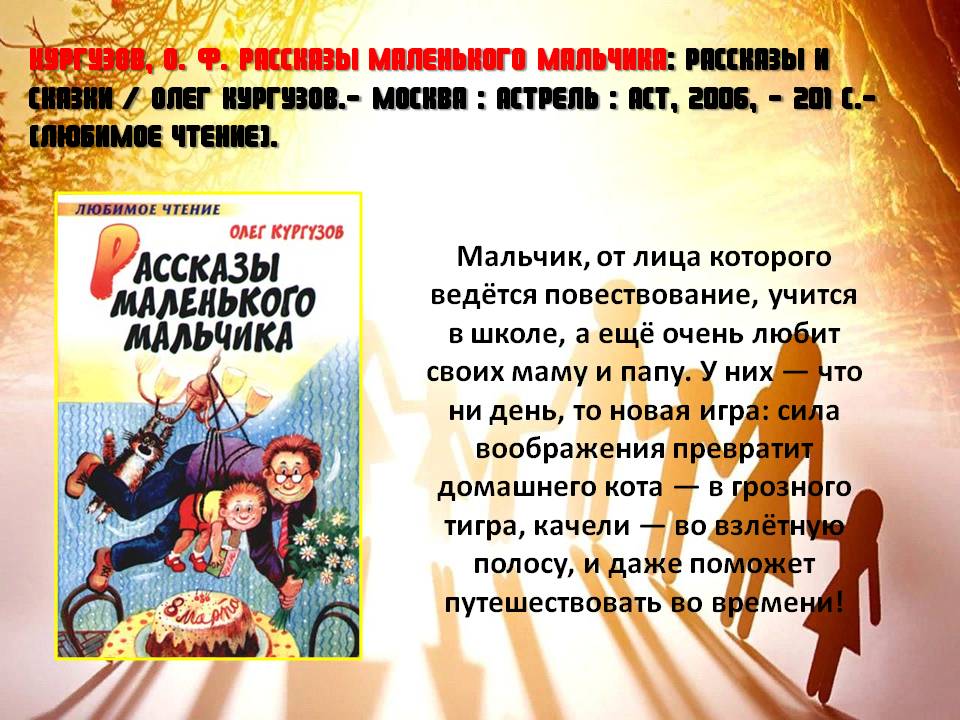 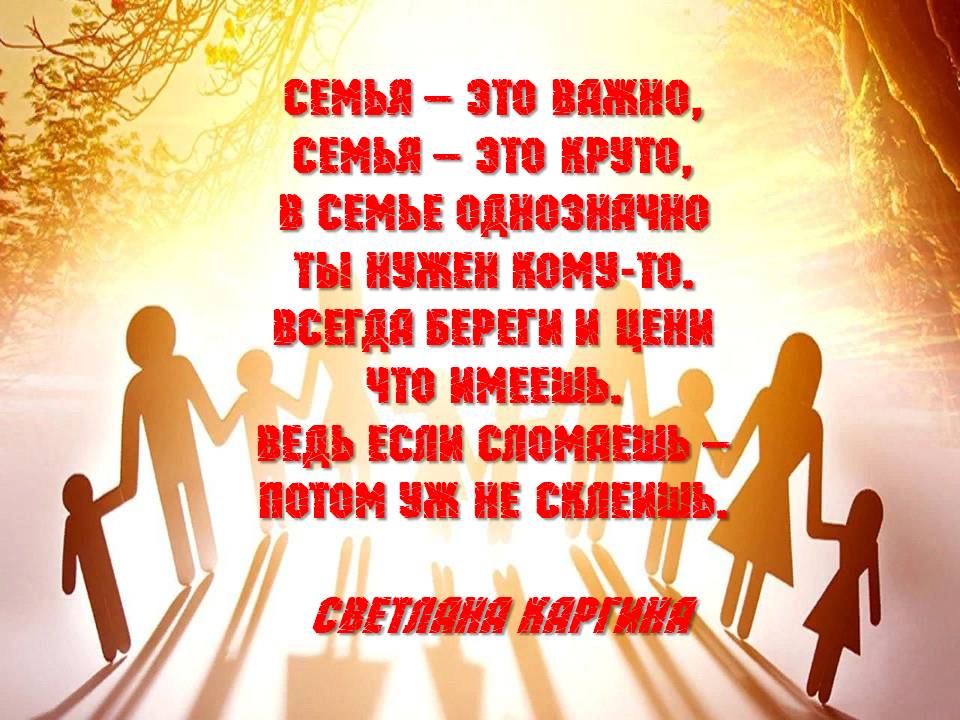 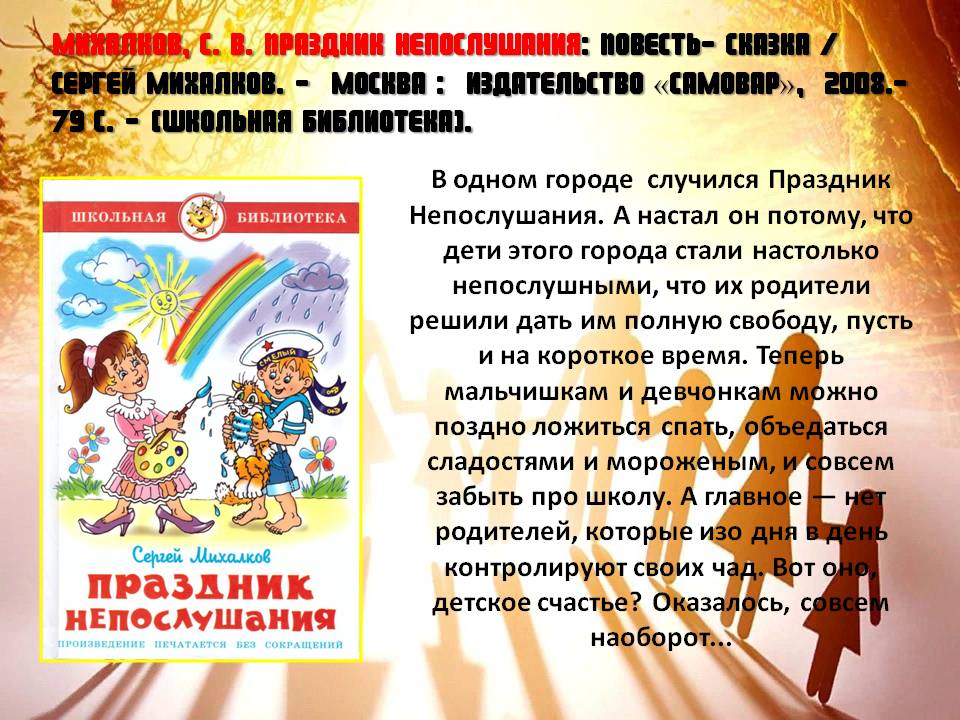 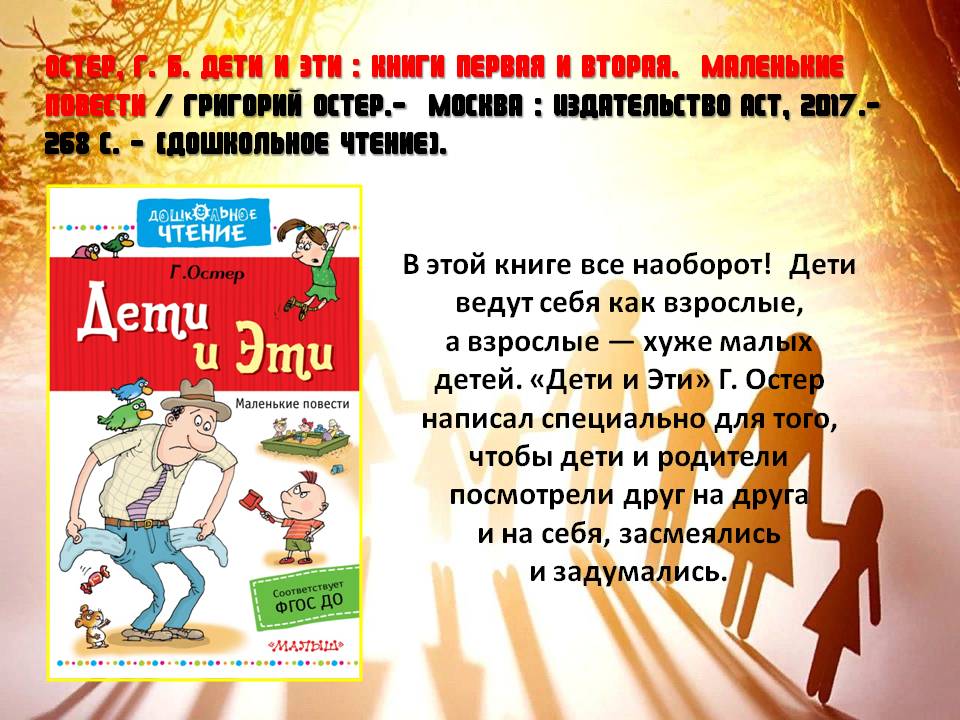 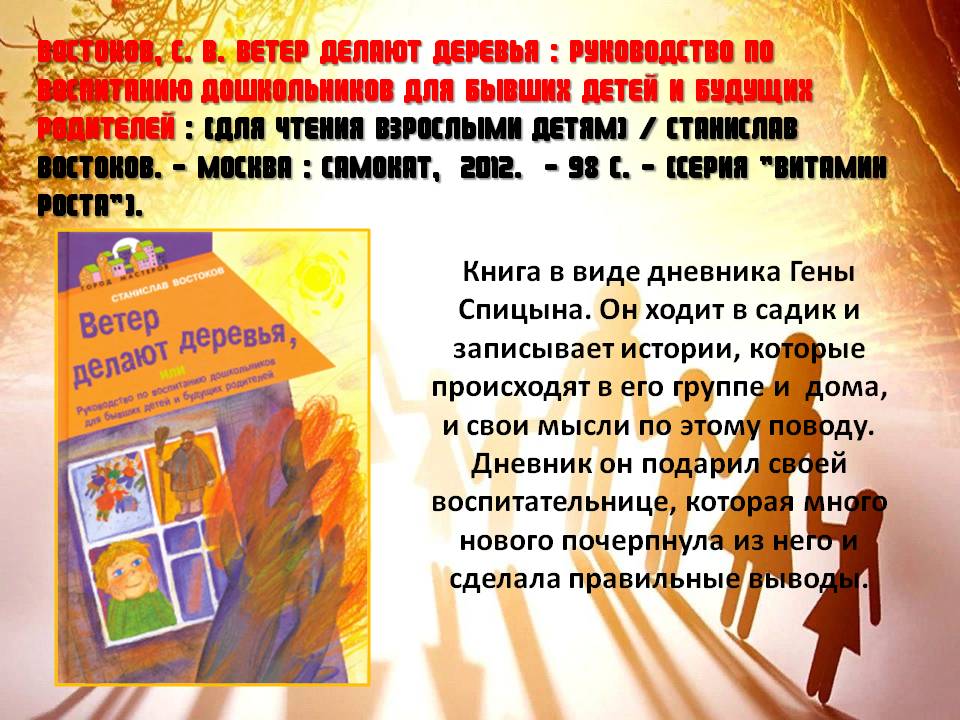 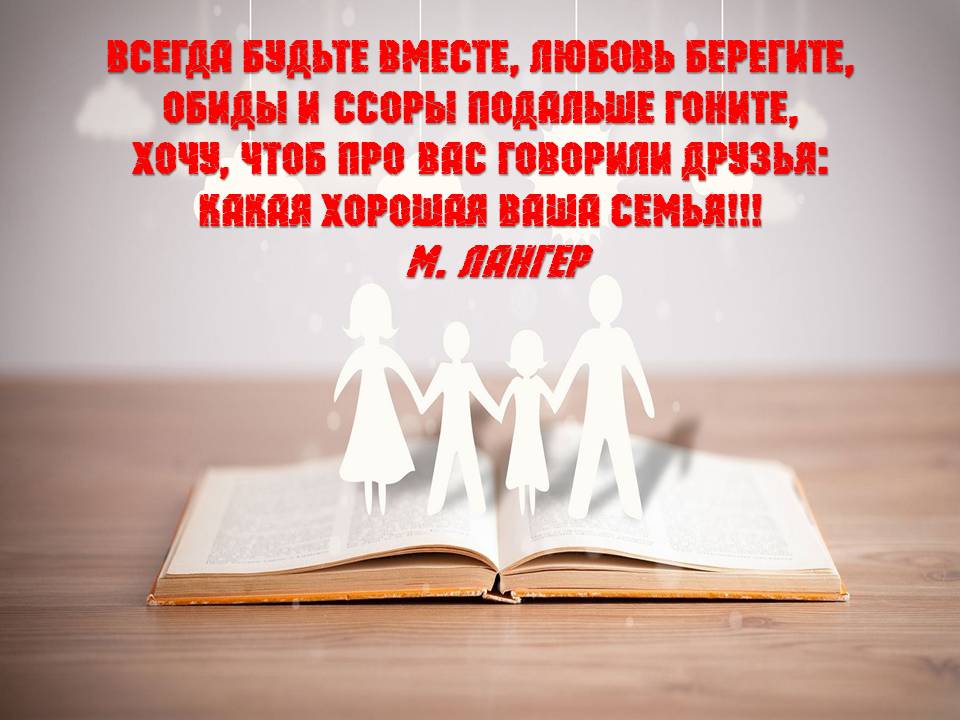 МУК «ЦБС» г. Гуково, детская библиотека № 5